South African Institute of Intellectual Property Law submission to the National Council of Provinces and Provincial Legislatures on the Copyright Amendment Bill B 13D of 2017 and the Performers’ Protection Amendment Bill B 24D of 201621 February 2023
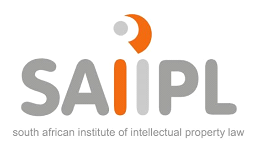 Presented by Stephen Hollis
South African Institute of Intellectual Property Law submission to 
the National Council of Provinces and Provincial Legislatures 

Provisions of the Copyright Amendment Bill B 13D of 2017 commented on 
at https://saiipl.co.za/wp-content/uploads/2023/01/SAIIPL-submission-Copyright-And-Performers-Protection-Amendment-Bill-January-2023.pdf
South African Institute of Intellectual Property Law submission to 
the National Council of Provinces and Provincial Legislatures 

Provisions of the Copyright Amendment Bill B 13D of 2017 commented on (continued)
South African Institute of Intellectual Property Law submission to 
the National Council of Provinces and Provincial Legislatures
SAIIPL recommendations: 
The Bills be rejected and that they be allowed to lapse in Parliament. 
Revision of the Acts in two stages:
First stage: Amend the Copyright Act in limited respects and replace the Performers’ Protection Act.  Could be done swiftly.
Amendments to the Copyright Act following the recommendations of the Copyright Review Commission and to introduce amendments to align the Act with WCT and the Marrakesh Treaty.
Urgent need for exceptions for the reproduction right for the benefit of educational institutions and libraries having a public character can be introduced by regulation.
A new Performers’ Protection Amendment Bill aligned with WPPT and the Beijing Treaty, and grants legal protection to indigenous performances and performers of indigenous works.
Second stage:  In-depth revision of the Copyright Act, possible replacement of the current Act.
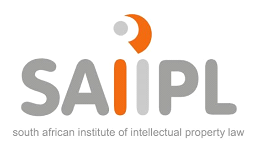